Интеллект –карты для детей
Автор:  Халиулина Г.И.
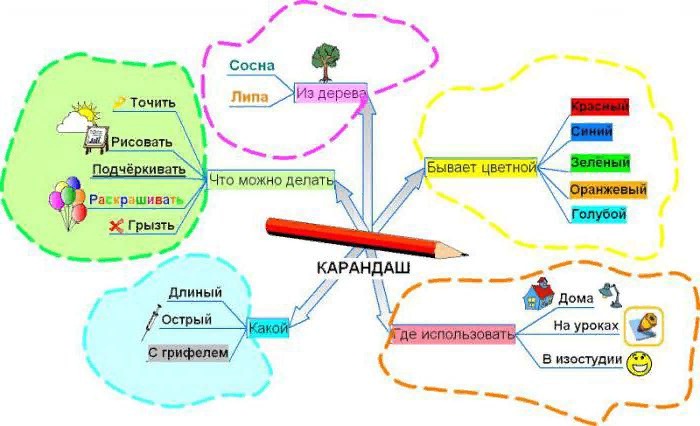 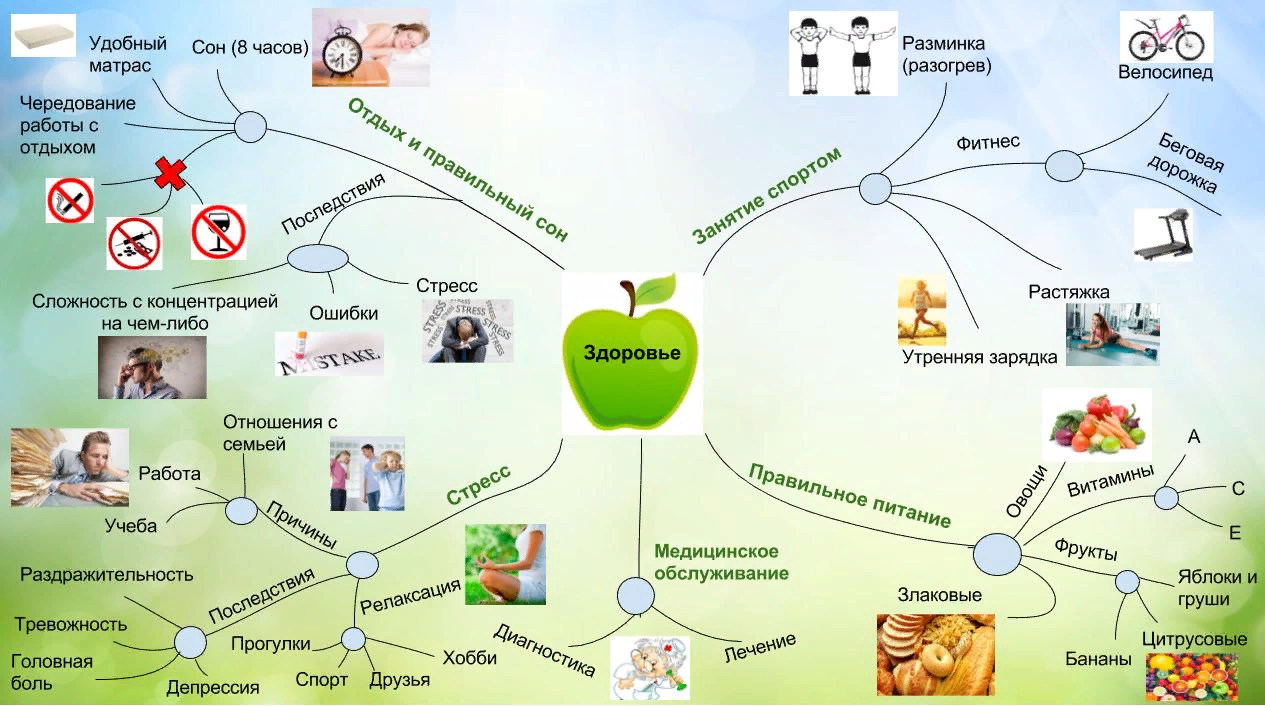 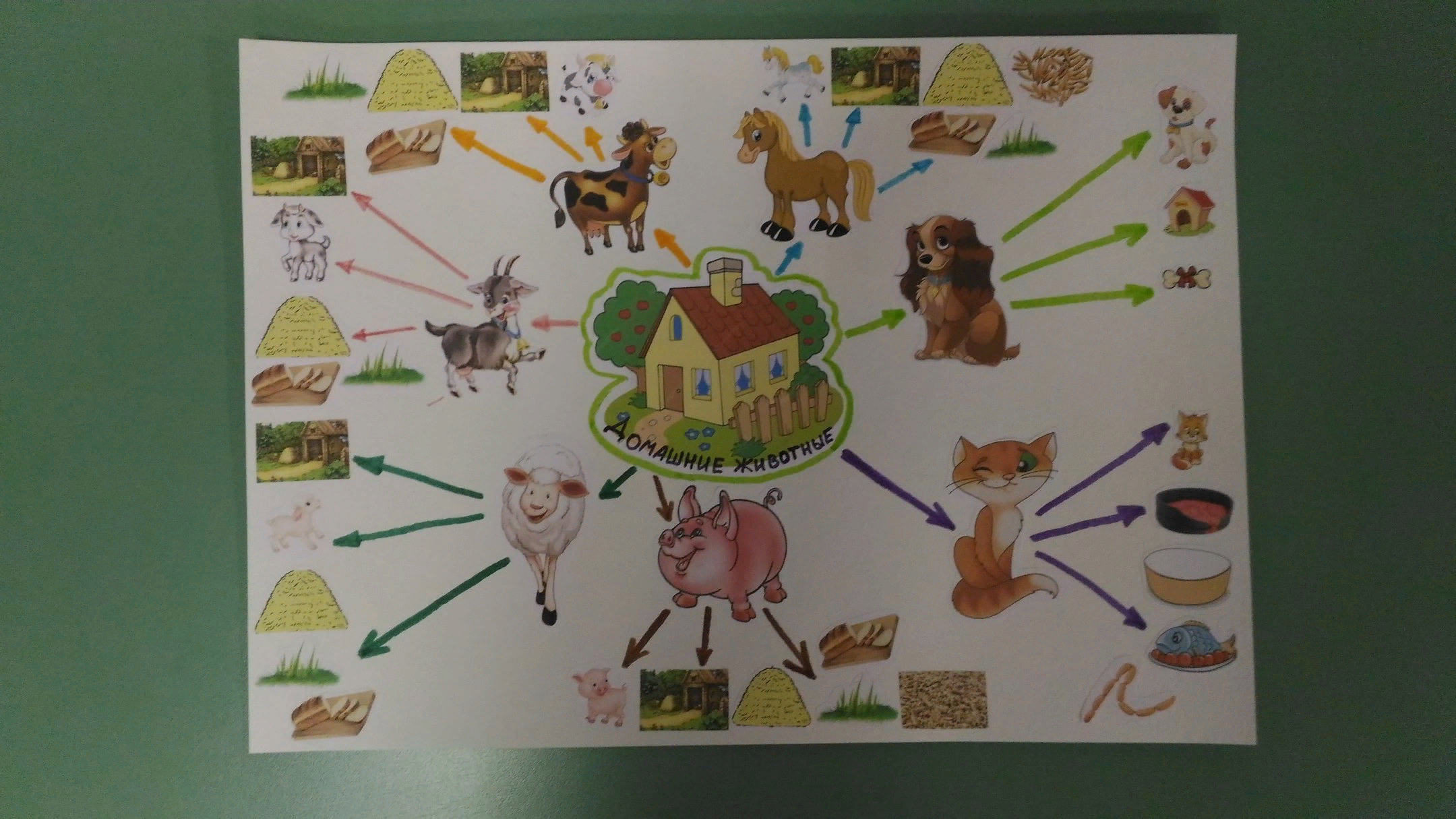 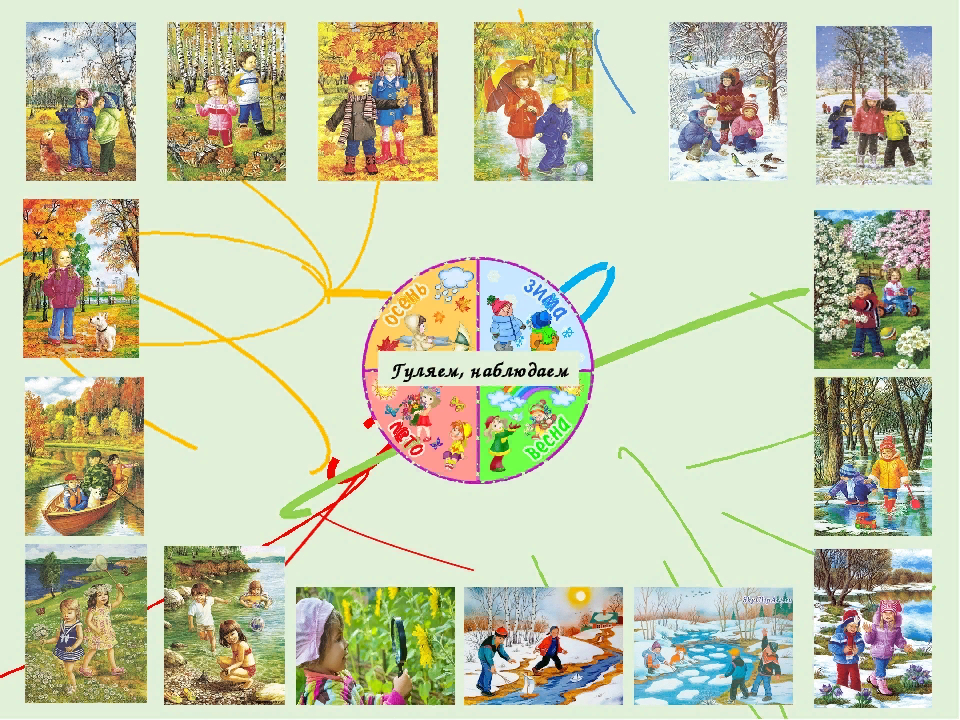